The Foundations: Logic and Proofs
1.2 Applications of Propositional Logic
With Question/Answer Animations
Copyright ©  McGraw-Hill Education.  All rights reserved. No reproduction or distribution without the prior written consent of McGraw-Hill Education.
Chapter Summary
Propositional Logic
The Language of Propositions
Applications
Logical Equivalences
Predicate Logic
The Language of Quantifiers
Logical Equivalences
Nested Quantifiers
Proofs
Rules of Inference
Proof Methods
Proof Strategy
Propositional Logic Summary
The Language of Propositions
Connectives
Truth Values
Truth Tables
Applications
Translating English Sentences
System Specifications
Logic Puzzles
Logic Circuits 
Logical Equivalences
Important Equivalences
Showing Equivalence
Satisfiability
Applications of Propositional Logic: Summary
Translating English to Propositional Logic
System Specifications
Boolean Searching
Logic Puzzles
Logic Circuits 
AI Diagnosis Method (Optional)
Translating English Sentences
Steps to convert an English sentence to a statement in propositional logic
Identify atomic propositions and represent using propositional variables.
Determine appropriate logical connectives
“If I go to Harry’s or to the country, I will not go shopping.”
p: I go to Harry’s
q: I go to the country.
r:  I will go shopping.
If p or q then not r.
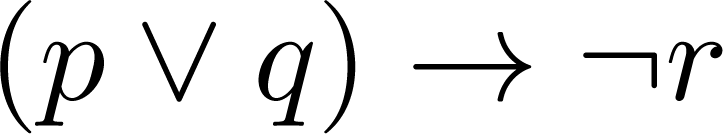 Example
Problem: Translate the following sentence into propositional logic:
 “You can access the Internet from campus only if you are a computer science major or you are not a 1st-yr student.”
  One Solution: Let 
a = “You can access the internet from campus” 
c = “You are a computer science major”
f = “You are a 1st-yr student”
                  a→ (c ∨ ¬ f )
System Specifications
Engineers often take requirements in English and express them in logic.
   Example: Express in propositional logic:
  “The automated reply cannot be sent when the file system is full”
    Solution: Let
p = “The automated reply can be sent”
q = “The file system is full.” 
                              q→ ¬ p
Consistent System Specifications
Definition: A list of propositions is consistent if it is possible to assign truth values to the proposition variables so that each proposition is true.
   Exercise: a)Are these specifications consistent?
“The diagnostic message is stored in the buffer or it is retransmitted.”
“The diagnostic message is not stored in the buffer.”
“If the diagnostic message is stored in the buffer, then it is retransmitted.”
    Solution: Let p = “The diagnostic message is stored in the buffer”  
			q = “The diagnostic message is retransmitted” 
The specifications can be written as: p ∨ q,  ¬p,  p → q. 
If p = F and q = T all three statements are true. So consistent.
b) What if “The diagnostic message is not retransmitted” is added?
     Solution: Now we are adding ¬q and there is no satisfying assignment. So the specification is not consistent.
Logic Puzzles
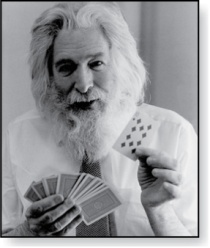 Raymond Smullyan
(Born 1919)
An island has two kinds of inhabitants, knights, who always tell the truth, and knaves, who always lie. 
You go to the island and meet A and B. 
A says “B is a knight.”
B says “The two of us are of opposite types.”
    Example: What are the types of A and B?
    Solution: Let p  = A is a knight -> p = A is a knave 
		              q = B is a knight -> q = B is a knave
If p  is  true -> q is true (since knights always tell the truth. 
-> (p ∧  q)∨ ( p ∧ q)  is true, but it is not. So p is false so A is a knave.
If A is a knave, -> B is knave as well, since knaves always lie.
B’s statement is now a lie but this is consistent with identifying B as a knave.
Logic Circuits (See Chapter 12 for more)
Electronic circuits; each input/output signal  can be viewed as a 0 or 1. 
0    represents False
1    represents True
Complicated circuits are constructed from three basic circuits called gates.



The inverter  (NOT gate)takes an input bit and produces the negation of that bit.
The OR gate takes two input bits and produces the value equivalent to the disjunction of the two bits.
The AND gate takes two input bits and produces the value equivalent to the conjunction of the two bits.
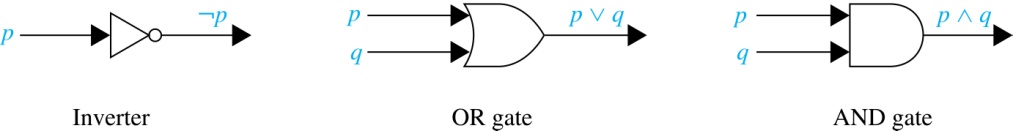 Logic Circuits (continued)
More complicated digital circuits can be constructed by combining the basic circuits  to produce the desired output given the input signals by building a circuit for each piece of the output expression and then combining them, e.g.,
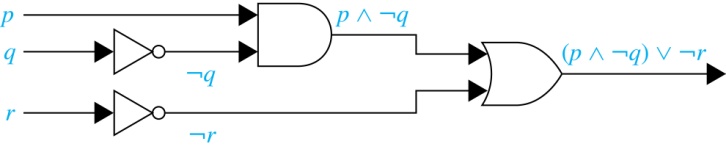 Diagnosis of Faults in an Electrical System (Optional)
AI Example (from Artificial Intelligence: Foundations of Computational Agents by David Poole and Alan Mackworth, 2010)
Need to represent in propositional logic the features of a piece of machinery or circuitry that are required for the operation to produce observable features. This is called the Knowledge Base (KB). 
We also have observations representing the features that the system is exhibiting now.
Electrical System Diagram (optional)
Outside Power
s1
cb1
Have lights (l1, l2), wires (w0, w1, w2, w3, w4), switches (s1, s2, s3), and circuit breakers (cb1)
w1
w3
w2
The next page gives the knowledge base describing the circuit and the current observations.
s2
s3
w0
w4
l1
l2
Representing the Electrical System in Propositional Logic
We need to represent our common-sense understanding of how the electrical system works in propositional logic.
For example: “If l1 is a light and if l1 is receiving current, then l1 is lit. 
light_l1  live_l1  ok_l1 → lit_l1
Also: “If w1 has current, and switch s2 is in the up position, and s2 is not broken, then w0 has current.”
live_w1  up_s2  ok_s2 → live_w0
This task of representing a piece of our common-sense world in logic is a common one in logic-based AI.
Knowledge Base (opt)
live_outside  
light_l1
light_l2
live_w0 → live_l1
live_w1  up_s2  ok_s2 → live_w0
live_w2  down_s2  ok_s2 → live_w0
live_w3  up_s1  ok_s1 → live_w1
live_w3  down_s1  ok_s1 → live_w2
live_w4 → live_l2
live_w3  up_s3  ok_s3 → live_w4 
live_outside  ok_cb1 → live_w3
light_l1  live_l1  ok_l1 → lit_l1
light_l2  live_l2  ok_l2 → lit_l2
We have outside power.
Both l1 and l2 are lights.
If s2 is ok and s2 is in a down position and w2 has current, then w0 has current.
Observations  (opt)
Observations need to be added to the KB
Both Switches up
up_s1
up_s2
Both lights are dark
lit_l1
 lit_l2
Diagnosis (opt)
We assume that the components are working  ok,  unless we are forced to assume otherwise. These atoms are called assumables.
The assumables (ok_cb1, ok_s1, ok_s2, ok_s3, ok_l1, ok_l2) represent the assumption that we assume that the switches, lights, and circuit breakers are ok.
If the system is working correctly (all assumables are true), the observations and the knowledge base are consistent (i.e., satisfiable).
The augmented knowledge base is clearly not consistent if the assumables are all true.  The switches are both up, but the lights are not lit. Some of the assumables must then be false. This is the basis for the method to diagnose possible faults in the system.
A diagnosis is a minimal set of assumables which must be false to explain the observations of the system.
Diagnostic Results (opt)
See Artificial Intelligence: Foundations of Computational Agents (by David Poole and Alan Mackworth, 2010) for details on this problem and how the  method of consistency based diagnosis can determine possible diagnoses for the electrical system. 
The approach yields 7 possible faults in the system. At least one of these must hold:
Circuit Breaker 1 is not ok.
Both Switch 1 and Switch 2 are not ok.
Both Switch 1 and Light 2 are not ok.
Both Switch 2 and Switch 3 are not ok.
Both Switch 2 and Light 2 are not ok.
Both Light 1 and Switch 3 are not ok.
Both Light 1 and Light 2 are not ok.